Universal Infrared Receiver
(Univerzalni infra-rdeči sprejemnik)
Avtor: Marko Seidl

Mentor : Slavko Murko, prof.
        
Ptuj, maj 2009

Poklicna in Tehniška Elektro Šola
Potek dela
Nakup potrebnih elementov

Izdelava tiskanine

Spajkanje elementov na ploščico

Programiranje mikrokontrolerja

Testiranje naprave

Preizkus naprave ( povezava z računalnikom )
Uporabljeni elementi
IR sprejemnik : 
    ( sprejemanje IR kode daljinca )


Mikrokontroler PIC16F84 : 
    ( obdelava podatkov )


Ostale komponente vezja                      ( upori, diode, kondenzator, kvarz, tranzistor, com port )
Izdelava tiskanine
Izdelava filma ( TANGO )
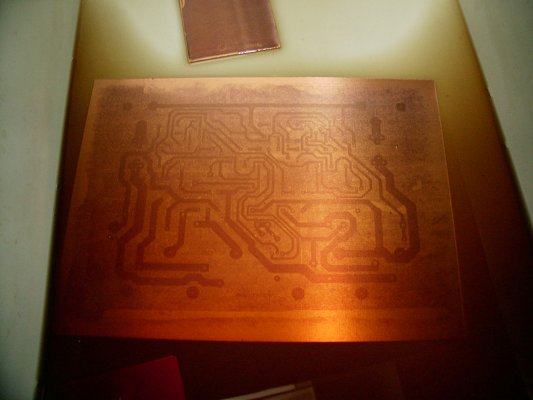 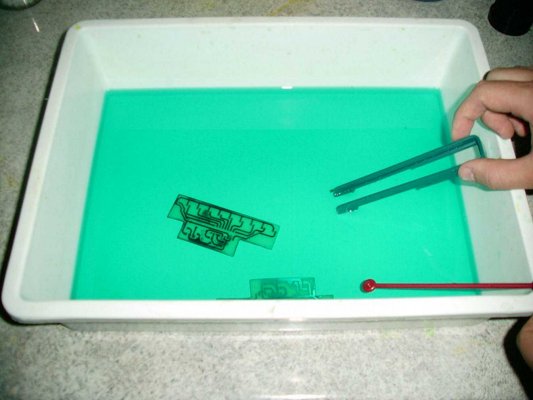 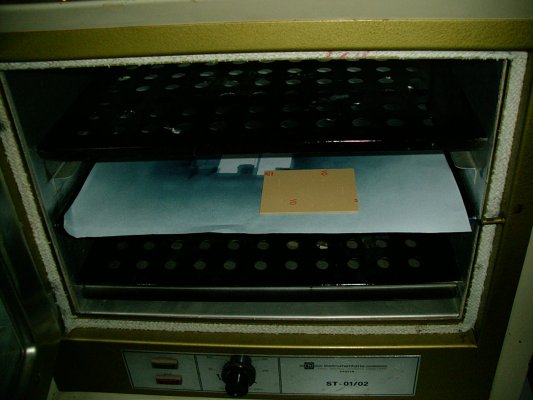 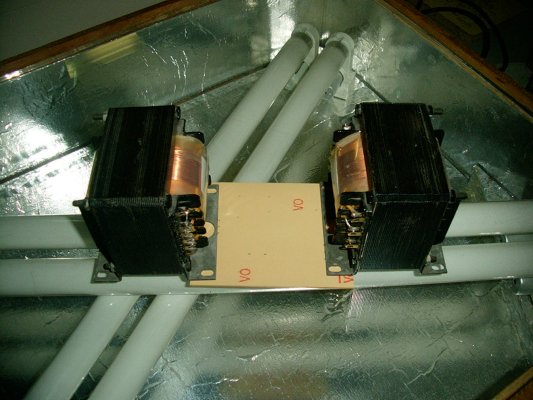 Rezanje in čiščenje ploščice
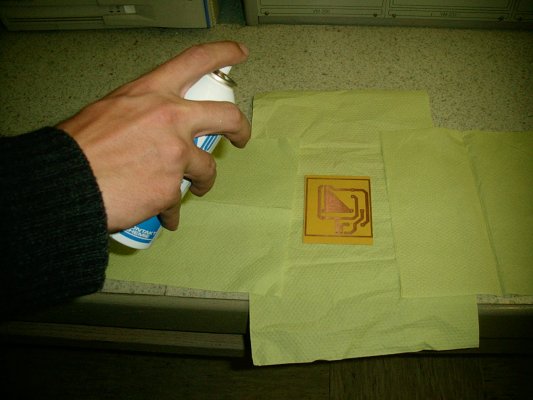 Nanašanje foto občutljivega nanosa
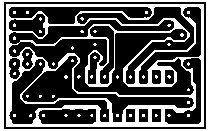 Sušenje v pečici
Osvetljevanje z živosrebrno žarnico
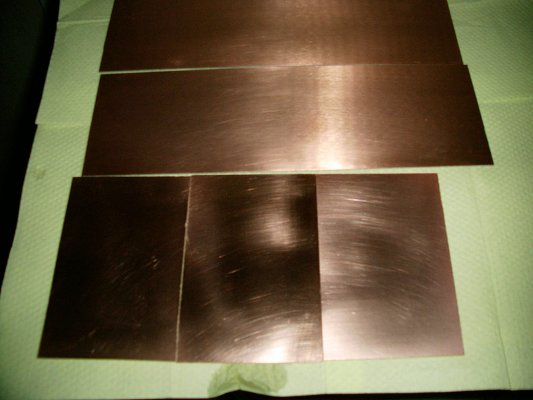 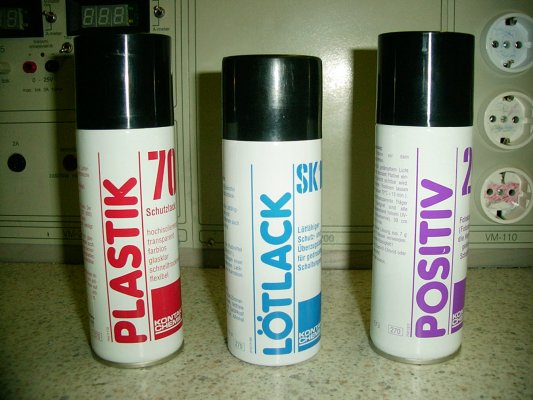 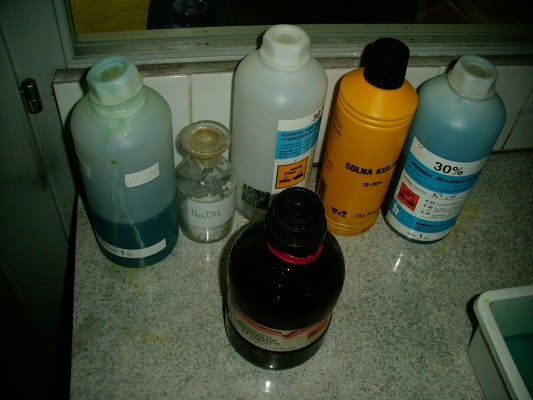 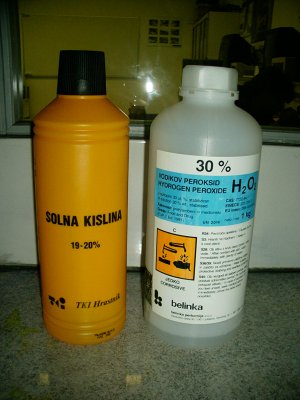 Luženje
Jedkanje
Zaščita pred oksidiranjem
Vrtanje in spajkanje elementov
Serijski port RS232
Povezava računalnika in IR sprejemnika
Pini na korektorju :
Programiranje PIC - a
Uporaba jumperja na vezju :
                  - med programiranjem je odstranjen
                     - med delovanjem nameščen
Uporaba programa UIRPROG
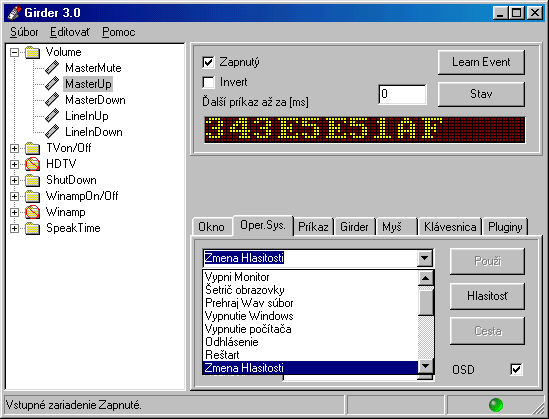 Uporaba programa GIRDER
Seznam materiala